এই slideটি সম্মানিত শিক্ষকবৃন্দের জন্য
পাঠটি শ্রেণিকক্ষে উপস্থাপনের প্রয়োজনীয় পরামর্শ ও দিক নির্দেশনা slide note দেওয়া আছে।আশা করি উপস্থাপনের পূর্বে সম্মানিত শিক্ষকগণ slide note দেখে নিবেন।পাশাপাশি নিজস্ব কলাকৌশল প্রয়োগ করবেন এবং পাঠ্যবই অনুসরণ করবেন।
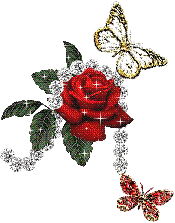 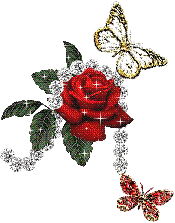 ক্লাসের সবাইকে শুভেচ্ছা
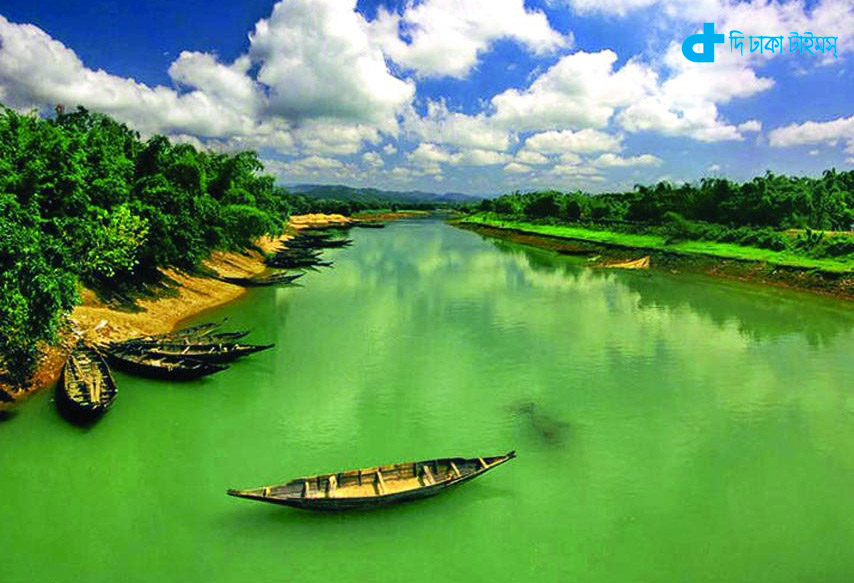 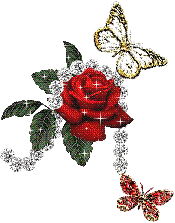 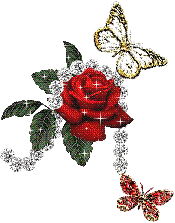 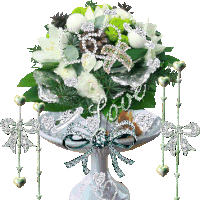 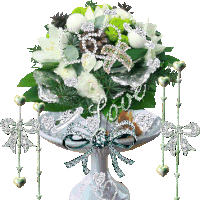 পরিচিতি
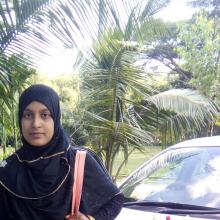 পাঠ পরিচিতি
শিক্ষক পরিচিতি
শ্রেণিঃতৃতীয়  
বিষয়ঃবিজ্ঞান 
অধ্যায়ঃএক  
সময়ঃ৫০মিনিট 
তারিখঃ১২.০১.২০১৬
সালমা খাতুন 
সহকারি শিক্ষক 
কাইচাপুর সিনিয়র আলিম মাদ্রাসা 
০১৭১০-৪০৩৯৯৫
katun01011992@gmail.com
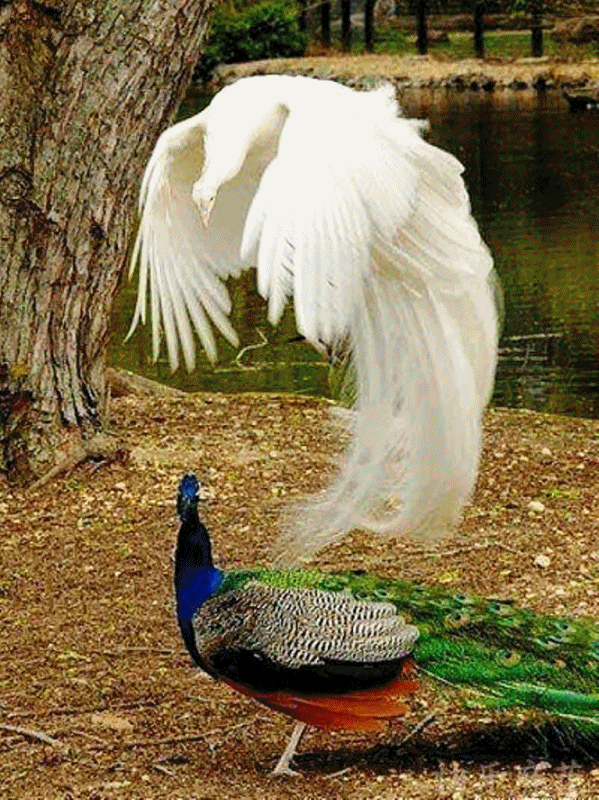 এসো ছবিগুলো দেখি
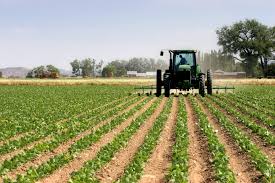 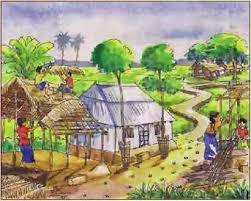 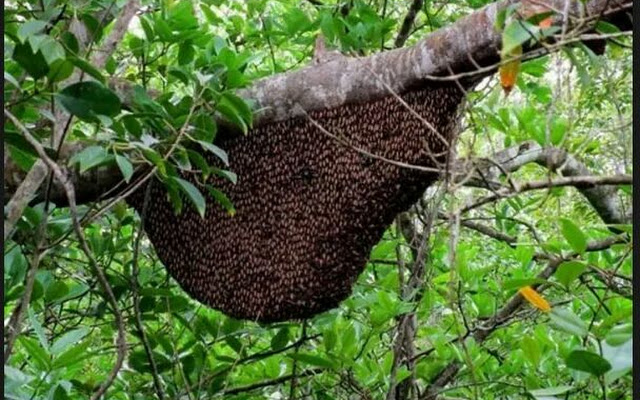 ছবিগুলো দেখে কী মনে হল
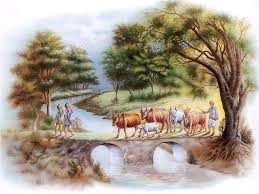 আমাদের পরিবেশ
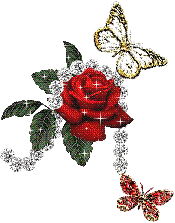 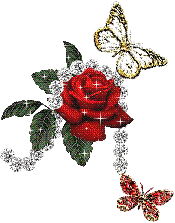 শিখনফল
এই পাঠ শেষে শিক্ষার্থীরা -
পরিবেশ
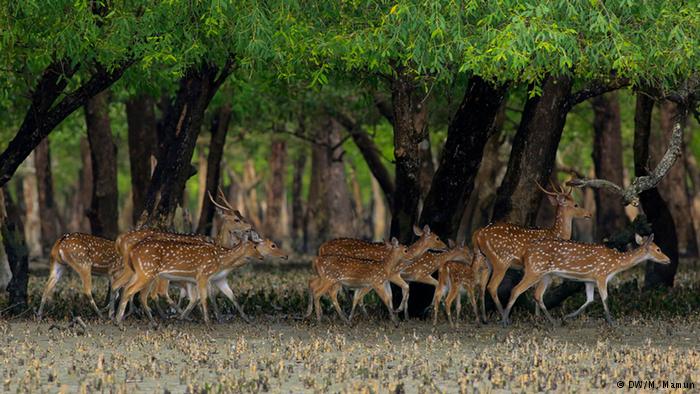 [Speaker Notes: শিক্ষক চিত্র দেখিয়ে পাঠ্য বই অনুযায়ী পরিবেশ সম্পর্কে আলোচনা করবেন ।]
পরিবেশকে এর উপাদান অনুযায়ী দু’ভাবে ভাগ করা যায়
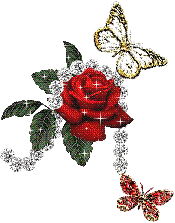 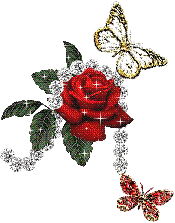 প্রাকৃতিক পরিবেশ
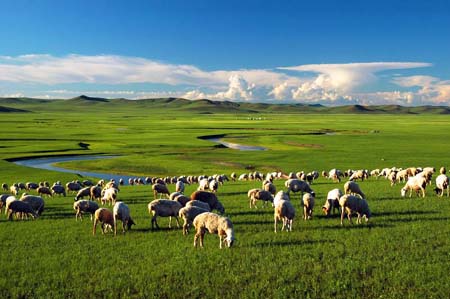 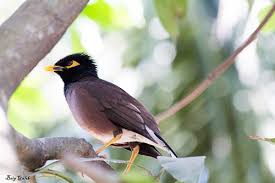 পাখি
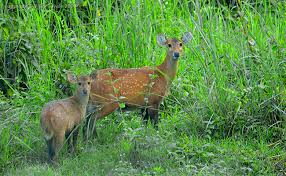 পশু
[Speaker Notes: শিক্ষক চিত্রগুলো দেখিয়ে প্রাকৃতিক পরিবেশের আলোচনা করবেন ।]
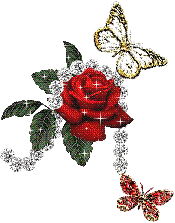 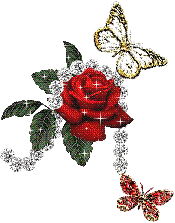 মানুষের তৈরী পরিবেশ
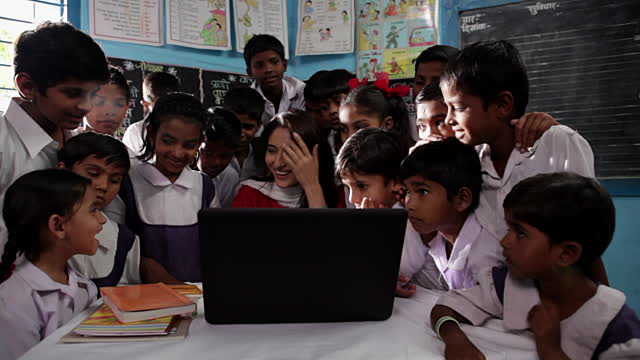 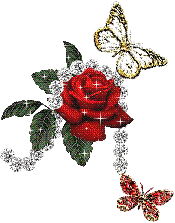 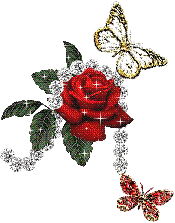 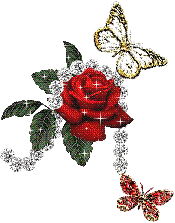 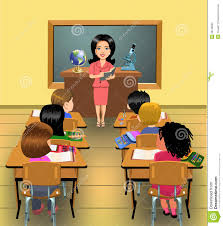 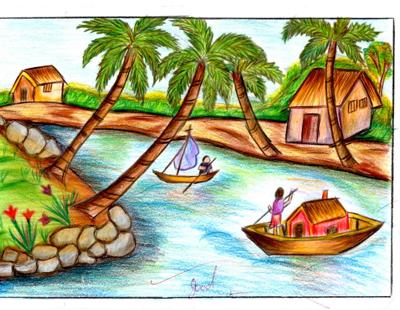 [Speaker Notes: শিক্ষক চিত্র দেখিয়ে মানুষের তৈরী পরিবেশ সম্পর্কে বর্ণনা করবেন ।]
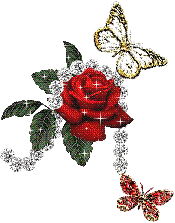 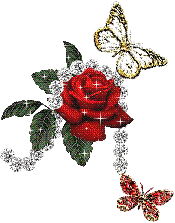 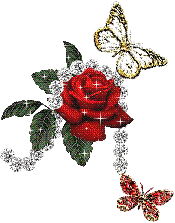 একক কাজ
সময়ঃ ২ মিনিট
পরিবেশ কী তা বল ।
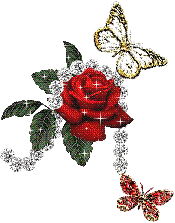 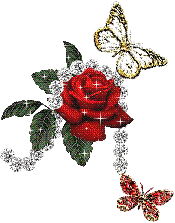 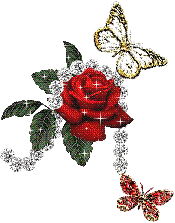 সঠিক উত্তরটি পাশে ঠিক চিহ্ন দাও
মূল্যায়ন
১/ কোনটি প্রাকৃতিক পরিবেশের উপাদান ? 
      ক.গাছ                      খ.টেবিল 
      গ.কলম                     ঘ.চেয়ার 
২/ কোনটি মানুষের তৈরী উপাদান ?
      ক.পাখি                     খ.পাহাড় 
      গ.মাছ                       ঘ.ঘরবাড়ি
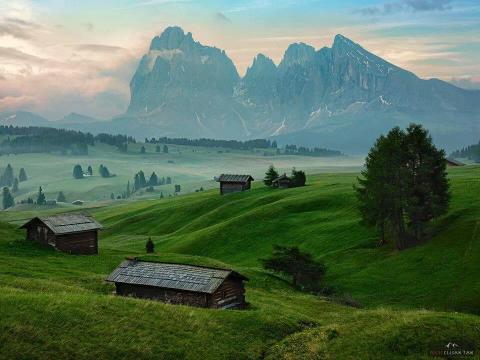 বাড়ির কাজ
তোমার চারপাশে কোনটি প্রাকৃতিক এবং মানুষের তৈরী উপাদান তা নিয়ে একটি ছক আঁক ।
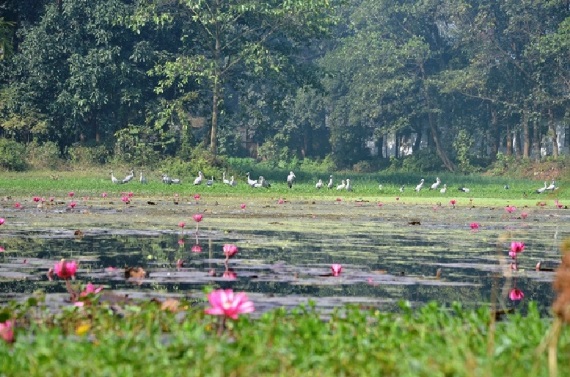 ক্লাশের সবাইকে ধন্যবাদ